PERIARTHRITIS SHOULDER
&
ADHESIVE CAPSULITIS/FROZEN SHOULDER
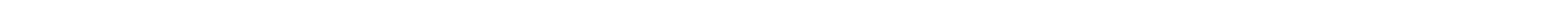 DEFINITION:-
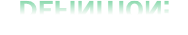 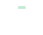 1. Peri-arthritis Is A Common Condition Characterised By Pain And  Progressive Limitation Of	Abduction & External Rotation Movement  Of Shoulder Joint
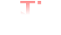 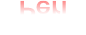 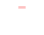 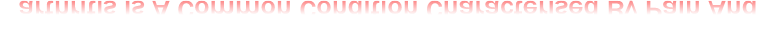 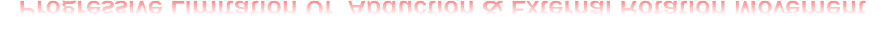 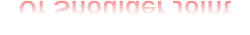 FROZEN SHOULDER, ALSO CALLED ADHESIVE CAPSULITIS,  CAUSES PAIN AND STIFFNESS IN THE SHOULDER. OVER TIME,  THE SHOULDER BECOMES VERY HARD TO MOVE.

FROZEN SHOULDER OR ADHESIVE CAPSULITIS DESCRIBES  THE COMMON SHOULDER CONDITION CHARACTERIZED BY  PAINFUL AND LIMITED BOTH ACTIVE AND PASSIVE RANGE OF  MOTION IN ALL PLAINS WITH RADIOGRAPHIC APPEARANCE.
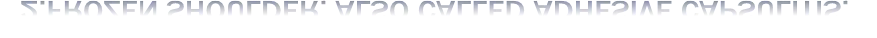 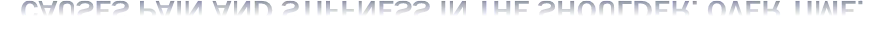 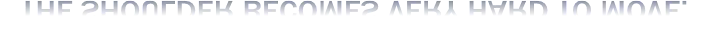 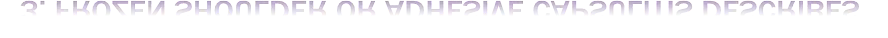 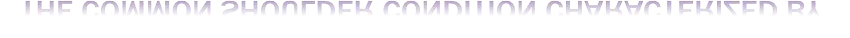 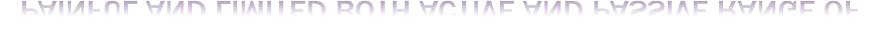 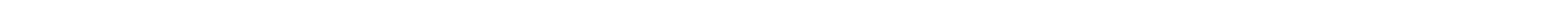 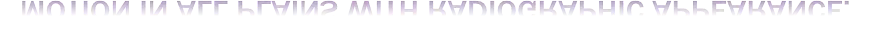 Risk factors for frozen shoulder/PA  include:-
Immobilisation Dueto	Fracture & Dislocation
The Shoulder Jt.
Bicipital Tendinitis
Rotator Cuff Tendinitis
Stroke,
Lung Disease,
RSD
Thyroid Disease ---- Hyperthyroidism
Heart Disease (CVS) --	Ischemic Heart Diseases
Diabetes Mellitus- insulin dependent diabetes
Tonic Seizures
Strain and Strain and Surgical trauma.
Around
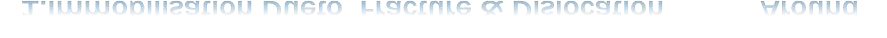 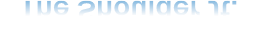 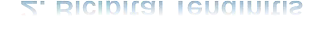 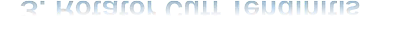 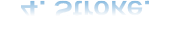 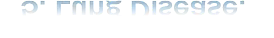 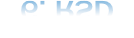 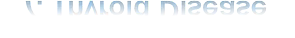 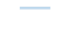 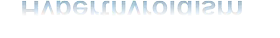 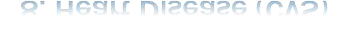 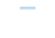 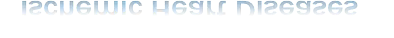 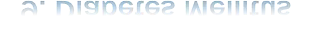 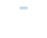 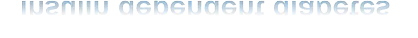 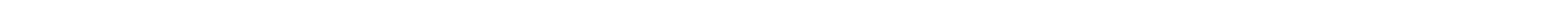 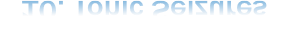 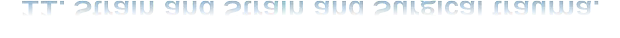 Clinical Feature
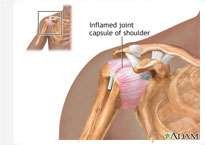 YOU SHOULD BE ABLE TO MOVE YOUR SHOULDER IN ALL DIRECTIONS  WITHOUT PAIN. TO TEST YOURSELF, DO THESE THINGS:

SHOULDER STIFFNESS  INABILITY TO RAISE ARM  LIMITED SHOULDER MOBILITY  SHOULDER PAIN
SHOULDER IMMOBILITY
RADIATING PAIN DOWN ARM
SHOULDER PAIN; USUALLY A DULL, ACHING PAIN  LIMITED MOVEMENT OF THE SHOULDER
DIFFICULTY WITH ACTIVITIES SUCH AS BRUSHING HAIR, PUTTING ON SHIRTS/BRAS  PAIN WHEN TRYING TO SLEEP ON THE AFFECTED SHOULDER

IN PA LIMITATION OF ABD. & ER OF GH JOINT.

PAIN FROM FROZEN SHOULDER & PA IS USUALLY DULL OR ACHING. IT IS TYPICALLY WORSE  EARLY IN THE COURSE OF THE DISEASE AND WHEN YOU MOVE YOUR ARM. THE PAIN IS  USUALLY LOCATED OVER THE OUTER SHOULDER AREA AND SOMETIMES THE UPPER ARM.
TENDERNESS FRONT OF SH. JT.
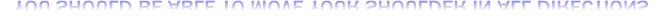 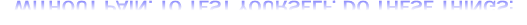 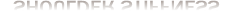 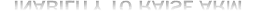 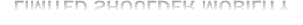 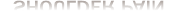 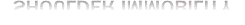 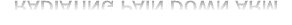 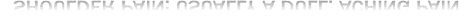 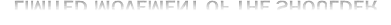 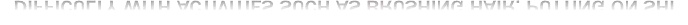 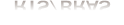 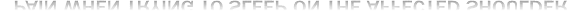 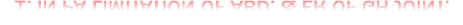 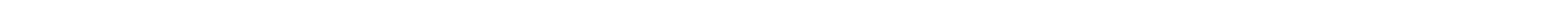 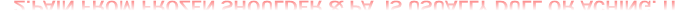 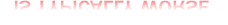 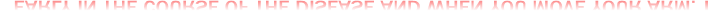 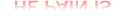 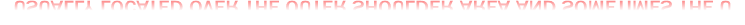 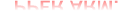 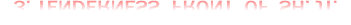 CLASSIFICATION OF F.A/A.C ADHESIVE CAPSULITIS IS CLASSICALLY
CHARACTERISED BY THREE STAGE:-

FIRST STAGE (STAGE OF PAIN) ---- ( 3 TO 6 MONTH)
SECOND STAGE	(STAGE OF STIFFNESS) ---(3 TO 18 MONTH)
THIRD STAGE (STAGE OF RECOVERY )-----(6 MONTH TO 2 YRS.)

FIRST STAGE (STAGE OF PAIN) – IS THE FREEZING STAGE IS  CHARACTERISED BY—
*ACHING PAIN IN SHOULDER
*PAIN MORE SEVERE AT NIGHT WITH ACTIVITIES.
*PAIN MAY RADIATES DOWN THE ARM
	PATIENTS ADEPT THE ADDUCTION + INTERNAL  ROTATION.
DISCOMFORT SHOULDER.
NOTE:-	(WHEN IT IS TREATED BY MOBILISATION THEN SYMPTOM  BECOME WORSEN THE FREEZING PROCESS).
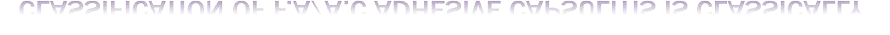 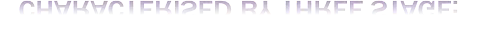 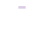 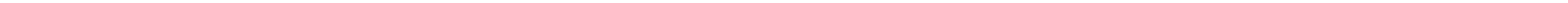 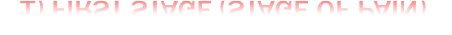 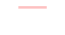 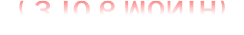 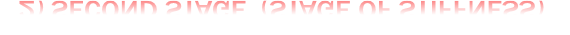 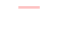 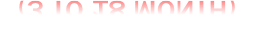 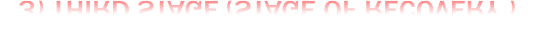 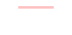 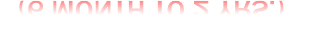 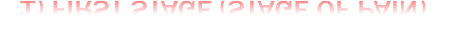 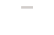 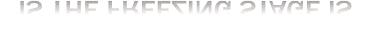 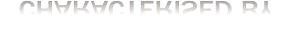 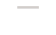 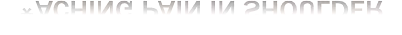 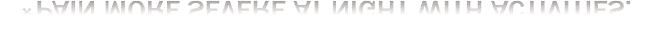 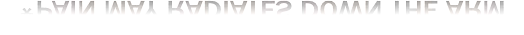 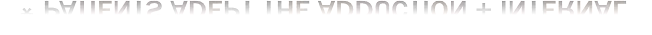 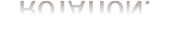 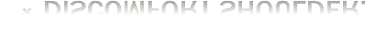 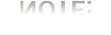 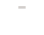 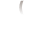 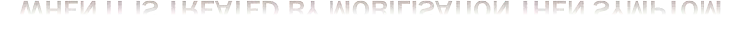 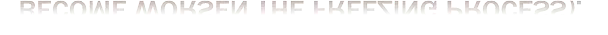 SECOND STAGE	(STAGE OF STIFFNESS) – IT IS ALSO CALLED  FROZEN OR PROGRESSIVE STIFFNESS PHASE
PAIN ↓ DURING REST.
*ADL SEVERELY RESTRICTED.
SHOULDER	MOTION RESTRICTED
IN ALL PLAIN.
*PATIENT COMPLAIN:-
INABILITY TO REACH IN TO BACK POCKETS.
FASTEN THE BRA.
COMB THE HAIR.
WASH THE OPPOSIT SHOULDER.
PAI AT NIGHT.
STAGE CAN BE LAST FROM 3 TO 18 MONTH

( NOT:- EASILY TREATED	WITH MEDICINE AND PHYSICAL  THERAPY.)
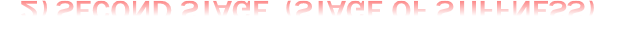 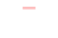 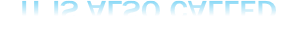 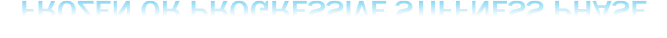 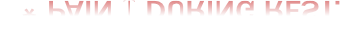 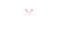 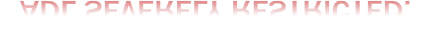 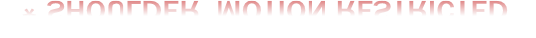 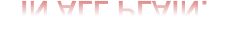 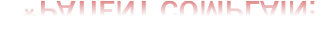 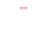 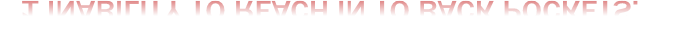 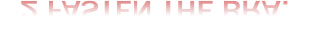 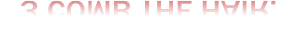 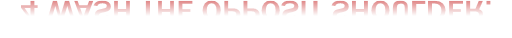 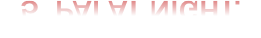 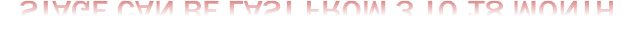 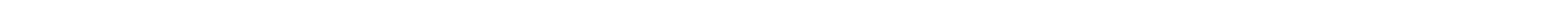 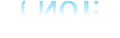 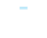 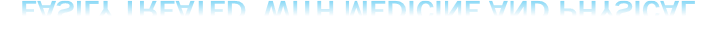 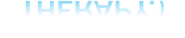 3) THIRD STAGE (STAGE OF RECOVERY )----

FINAL STAGE IS THROWING OR RESOLUTION PHASE. IT IS  CHARACTERISED BY NO PAIN WITH SLOW RECOVERY OF  MOTION.	LOSS OF EXTERNAL ROTATION WITH ARM AT SIDE OF  THE PT. IS HALLMARK OF THIS CONDITION.

(NOTE:- AGGRESSIVE TREATMENT WITH PHYSICAL THERAPY AS  CLOSE MANIPULATION	AS	MAITLAND & MULLIGAN ETC.	IF  CONSERVATIVE MANAGEMENT IS FAILED THAN SURGICAL  RELEASE IS REQUIRED ).
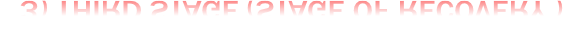 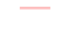 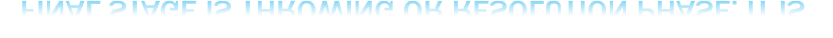 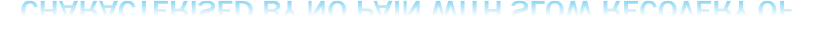 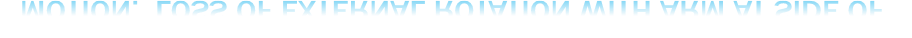 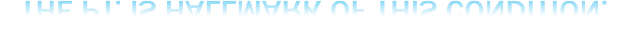 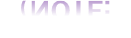 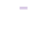 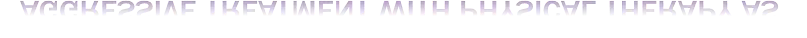 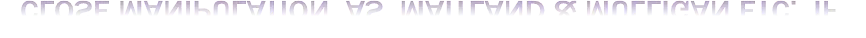 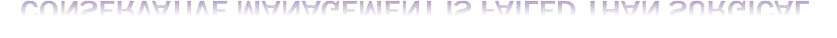 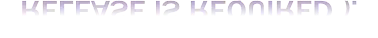 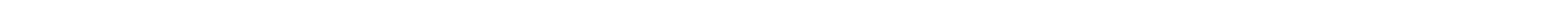 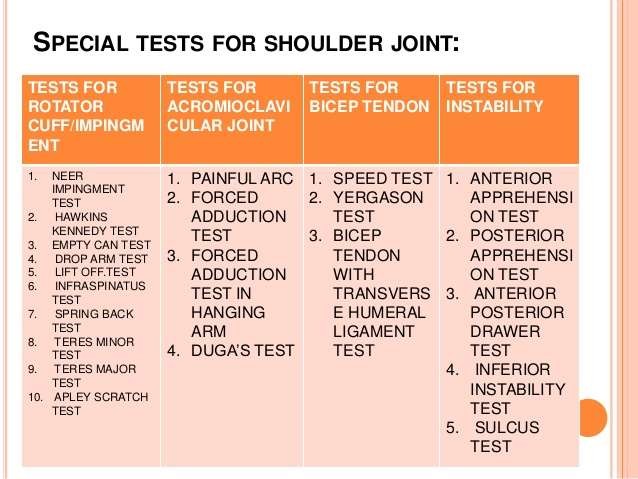 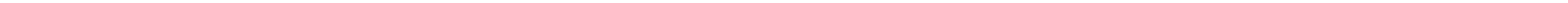 DIAGNOSING OSTEOARTHRITIS:-


X – RAY	AP & LATERAL VIEW SHOULDER .
MRI SHOULDER
ORTHROSCOPY OF SHOULDER
ELEVATED ERYTHROCYTE SEDIMENTATION RATE [ESR]
C-REACTIVE PROTEIN [CRP] LEVEL) – INCREASE
ANTI–CYCLIC CITRULLINATED PEPTIDE [ANTI-CCP]
INFLAMMATORY JOINT FLUID WITH A PREDOMINANCE OF
....POLYMORPHONUCLEAR LEUKOCYTES (PMNS)
TLC & DLC , ELEVATED WHITE BLOOD CELL (WBC) COUNT
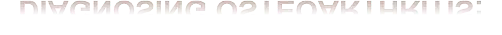 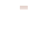 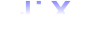 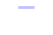 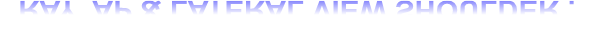 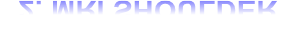 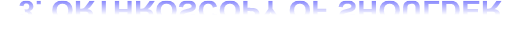 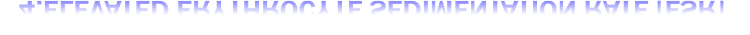 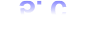 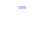 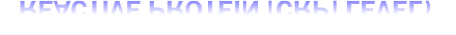 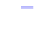 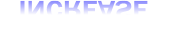 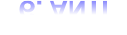 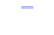 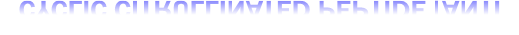 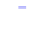 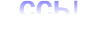 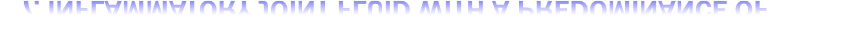 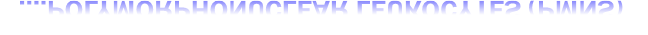 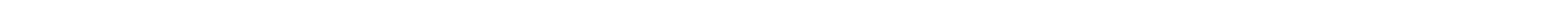 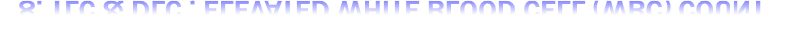 MANAGEMENT OF PA/FS  DRUG MANAGEMENT  1.NSAID:-
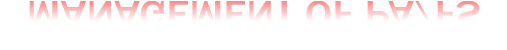 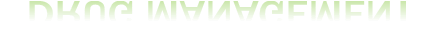 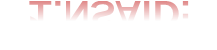 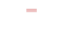 ASPIRIN, CELECOXIB (CELEBREX), DICLOFENAC POTASSIUM  (CATAFLAM), DICLOFENAC SODIUM (VOLTAREN, VOLTAREN XR),  DICLOFENAC SODIUM WITH MISOPROSTOL (ARTHROTEC),  IBUPROFEN, INDOMETHACIN (INDOCIN, INDOCIN SR),  OXAPROZIN (DAYPRO),	PIROXICAM (FELDENE),	ROFECOXIB  (VIOXX)
MEFENAMIC ACID (PONSTEL), MELOXICAM (MOBIC),  NABUMETONE (RELAFEN), NAPROXEN (NAPROSYN,  NAPRELAN),	NAPROXEN SODIUM, KETOPROFEN
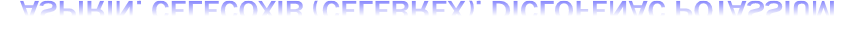 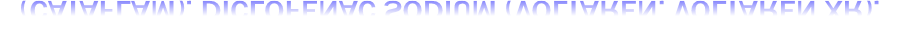 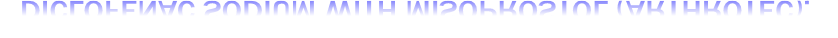 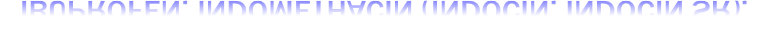 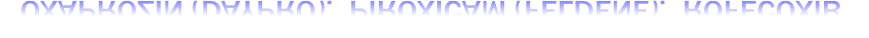 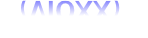 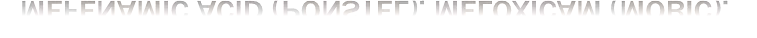 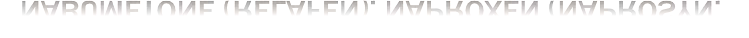 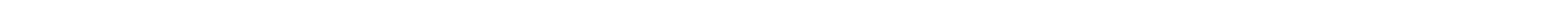 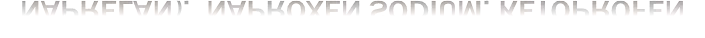 MANAGEMENT :-

THE BASIC AIM OF FROZEN SHOULDER EXERCISES ARE:  TO REDUCE PAIN.
TO INCREASE EXTENSIBILITY OF THE THICKENED AND  CONTRACTED CAPSULE OF THE JOINT.
TO IMPROVE MOBILITY OF THE SHOULDER.
TO IMPROVE STRENGTH OF THE MUSCLE. HOWEVER IT  MAY BE REMEMBERED THAT STRENGTHENING OF  MUSCLE IS SECONDARY TO MOBILIZATION.
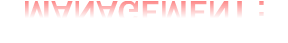 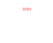 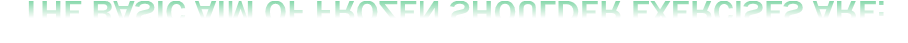 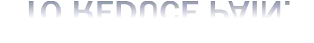 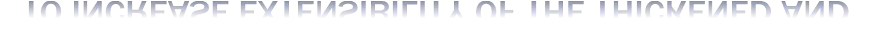 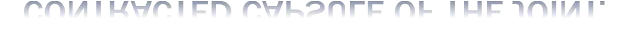 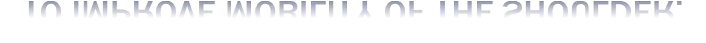 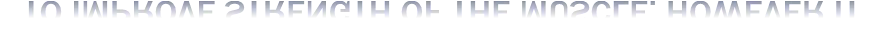 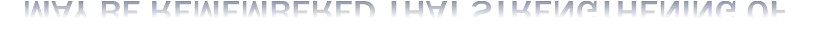 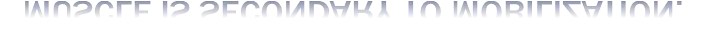 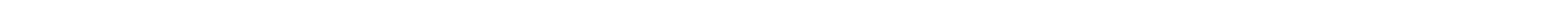 MANAGEMENT OF PA/F. S. CLASSIFIED INTO  THREE STAGE :-
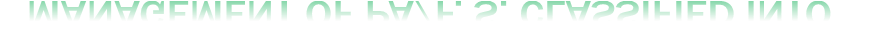 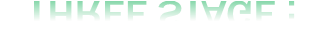 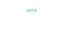 FIRST STAGE (STAGE OF PAIN) ---- ( 3 TO 6 MONTH)
SECOND STAGE	(STAGE OF STIFFNESS) ---(3 TO 18 MONTH)
THIRD STAGE (STAGE OF RECOVERY )-----(6 MONTH TO 2 YRS.)

FIRST STAGE (STAGE OF PAIN) ---- ( 3 TO 6 MONTH):-
NSAIDS- FIRST LINE MEDICATION FOR PAIN CONTROL ASSOCIATED  WITH ANTACID.
GH JOINT INJECTION: CORTICOSTEROID/LOCAL ANESTHETIC  COMBINATION.
ORAL STEROID TAPER- FOR PATIENTS WITH REFRACTIVE OR  SYMPTOMATIC FROZEN SHOULDER.
THERAPEUTIC MODALITIES ICE FOR 20 MIN, ULTRASOUND 0.8 TO
1.2 WTTS. FOR 5 TO 7 MINS, HVGS FOR 25 MINS.
APPLY MOIST HEAT BEFORE THERAPY AND ICE PACK AT THE END OF  SESSION.
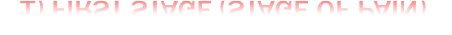 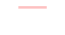 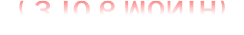 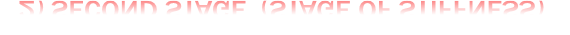 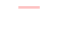 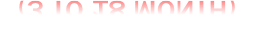 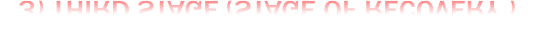 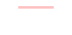 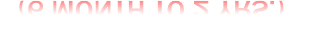 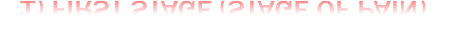 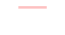 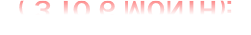 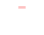 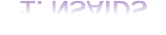 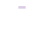 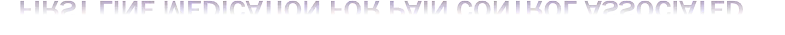 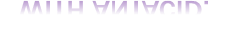 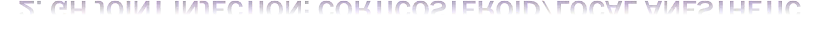 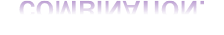 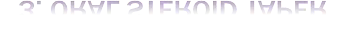 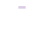 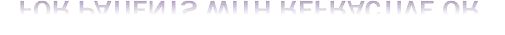 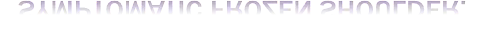 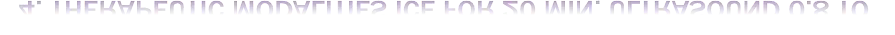 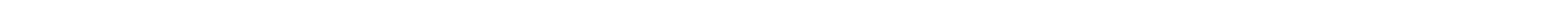 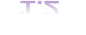 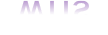 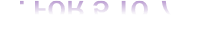 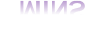 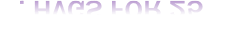 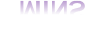 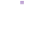 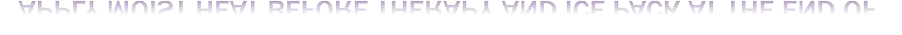 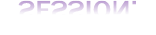 INITIALLY FOCUS ON FORWARD FLEXION AND INTERNAL AND  EXTERNAL ROTATION WITH THE ARM AT THE SIDE, AND THE ELBOW  AT 90 DEGREES.
ACTIVE ROM EXERCISES.
ACTIVE ASSISTED ROM EXERCISES.
PASSIVE ROM EXERCISES.
A SUSTAINED STRETCH, OF 15-30 SECONDS, AT THE END ROMS  SHOULD BE PART OF ALL ROM ROUTINES.
IN HOME THESE FROZEN SHOULDER EXERCISES SHOULD BE  PERFORMED 3-5 TIMES PER DAY.

2) SECOND & THIRD STAGE	(STAGE OF STIFFNESS & STAGE OF  RECOVERY ) ---
CRITERIA FOR PROGRESSION TO STAGE - 2  IMPROVEMENT IN SHOULDER DISCOMFORT.  IMPROVEMENT IN SHOULDER MOTION.  SATISFACTORY PHYSICAL EXAMINATION.
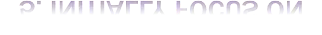 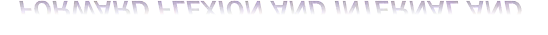 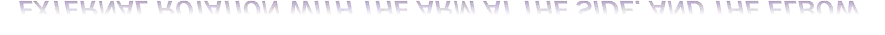 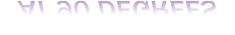 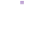 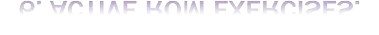 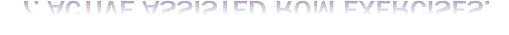 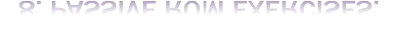 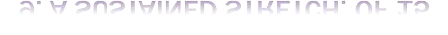 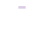 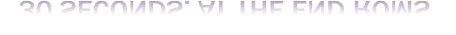 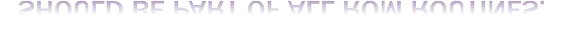 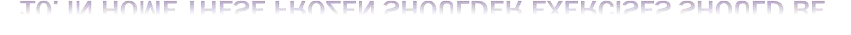 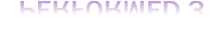 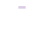 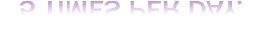 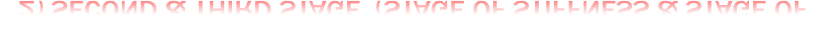 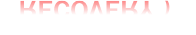 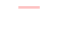 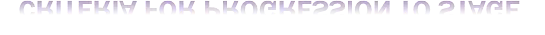 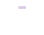 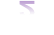 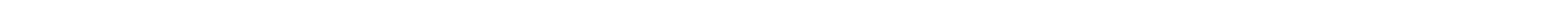 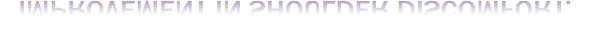 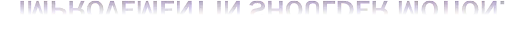 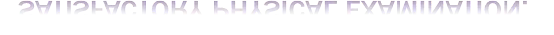 GOALS
PAIN CONTROL BY SAME MEANS AS USED IN 1ST 8 WEEKS.
IMPROVE SHOULDER MOTION IN ALL PLANE
IMPROVE STRENGTH AND ENDURANCE OF ROTATOR CUFF AND SCAPULAR  STABILIZERS.
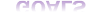 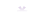 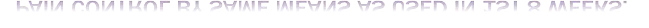 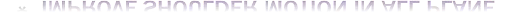 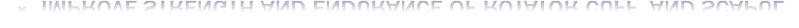 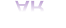 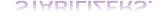 MOTION: FROZEN SHOULDER EXERCISES
ACTIVE ASSISTED EXERCISES.
PASSIVE RANGE OF MOTION EXERCISES TO OBTAIN
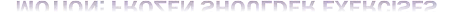 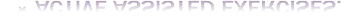 AROUND 140 DEGREE OF
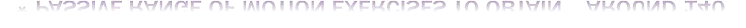 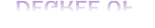 FORWARD FLEXION, 45 DEGREE OF  ROTATION.
EXTERNAL ROTATION AND INTERNAL
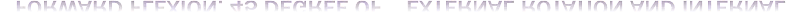 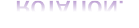 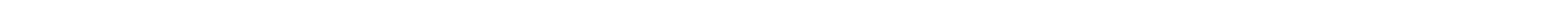 THERMOTHERAPY
DEEP HEATING MODALITIES SUCH AS SWD, UST, LWD ETC.  USING BEFORE PASSIVE MOBILIZATION FOR PROPER  RELAXATION OF MUSCLE & LIGAMENT.
GENERAL MOBILIZATION TECHNIQUE:-
*PASSIVE GLIDING WITH LONGITUDINAL TRACTION :- SUPINE,  FULL ABDUCTION AND NEUTRAL ROT. WITH ELBOW IN 90°FL.  THERAPIST APPLY LONGITUDINAL TRACTION ALONG THE AXIS  OF THE HUMERUS, HE CARRIES OUT AP GLIDE & ABD.& ADD  GLIDE IN A SLOW RHYTHMIC MANNER. )
* FORWARD STOOPING POSITING:- STABILIZED THE SH. JT. BY  ONE HAND & OTHER GRASP THE WRIST THEN SLOW  CURCUMDUCTION MOVEMENT IS CARRIED OUT UP TO LIMIT OF  PAIN.
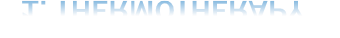 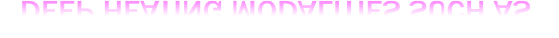 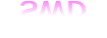 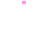 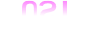 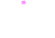 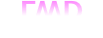 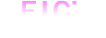 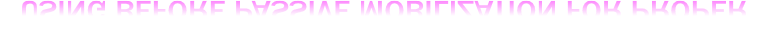 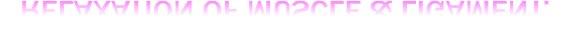 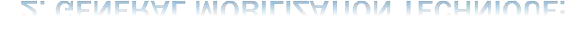 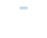 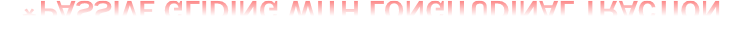 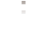 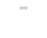 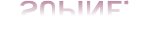 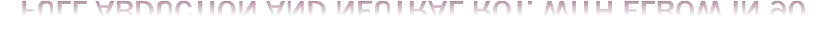 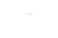 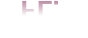 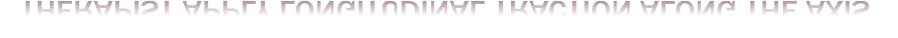 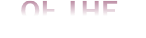 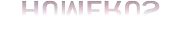 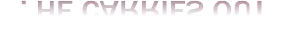 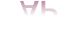 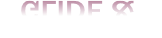 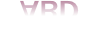 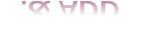 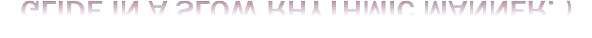 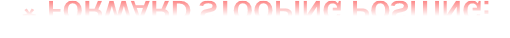 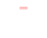 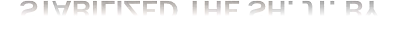 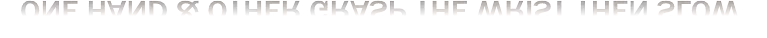 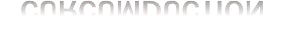 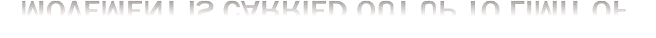 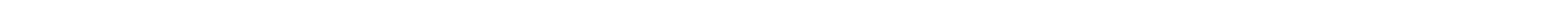 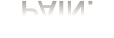 PASSIVE MOBILIZATION OF SH. IN A FORWARD  STOOPING POSITING
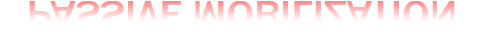 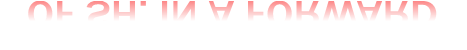 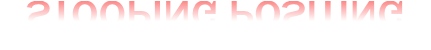 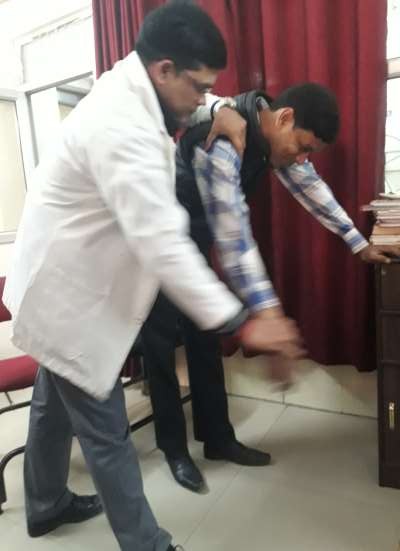 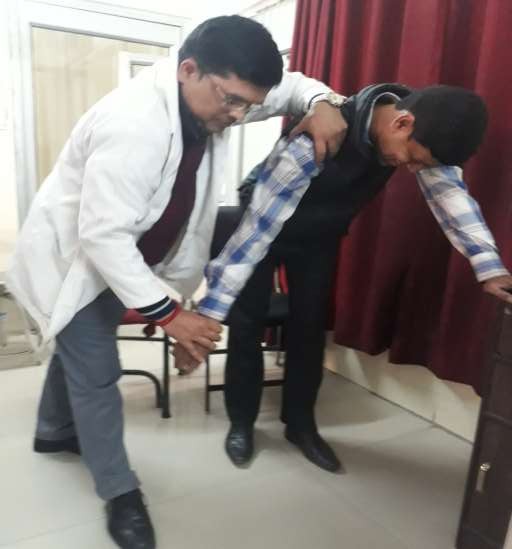 MUSCLE STRENGTHENING
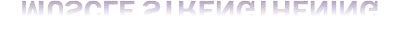 START WITH ROTATOR CUFF STRENGTHENING EXERCISES 3  TIMES/ WEEK, 8-12 REPETITIONS FOR THREE SETS.
CLOSED CHAIN ISOMETRIC STRENGTHENING WITH THE  ELBOW FLEXED TO 90 DEGREES AND THE ARM AT THE SIDE.  PERFORM INTERNAL ROTATION, EXTERNAL ROTATION,  ABDUCTION AND FORWARD FLEXION.
PROGRESS TO OPEN CHAIN STRENGTHENING EXERCISES  WITH THERABAND FOR SAME GROUP OF MUSCLES.
PROGRESS TO LIGHT WEIGHT DUMBBELL EXERCISES FOR  INTERNAL ROTATORS, EXTERNAL
ROTATORS, ABDUCTORS AND  FORWARD FLEXORS.
STRENGTHENING OF SCAPULAR  STABILIZERS.
DELTOID STRENGTHENING.
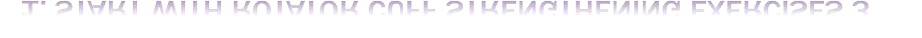 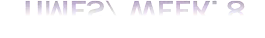 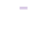 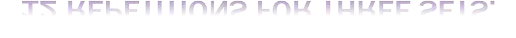 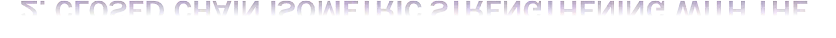 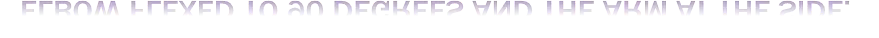 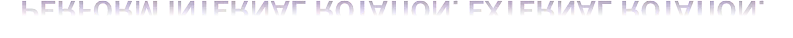 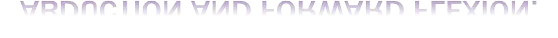 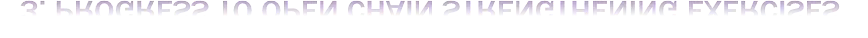 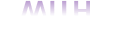 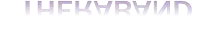 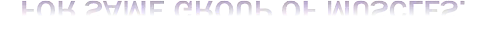 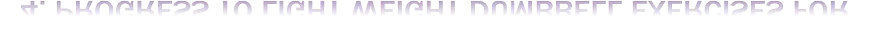 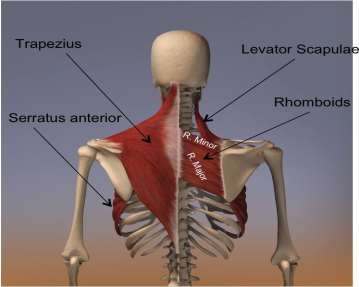 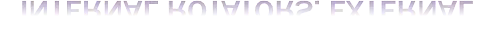 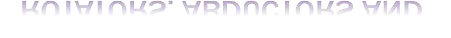 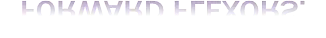 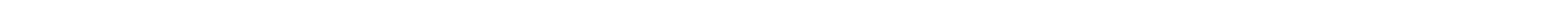 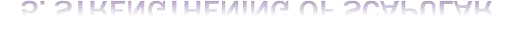 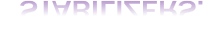 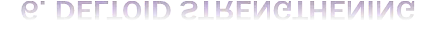 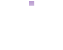 1. LYING DUMBBELL PRESSES
PT. LIE ON SUPINE LYING HOLDING A LIGHT DUMBBELL IN EACH HAND.  EXTEND YOUR ARMS VERTICALLY WITH PALMS FACING INWARDS.
NEXT, PUSH YOUR ARMS FURTHER UPWARDS KEEPING THEM PARALLEL TO
EACH OTHER SUCH THAT YOUR SHOULDERS BLADES SEPARATE.
PERFORM BETWEEN 10 AND 20 REPETITIONS OF THE EXERCISE. INCREASE  THE NUMBER OF REPETITIONS WITH PRACTICE.
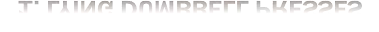 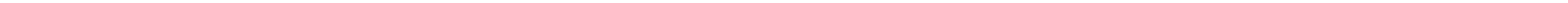 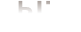 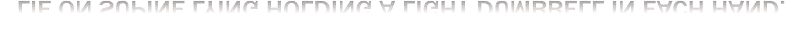 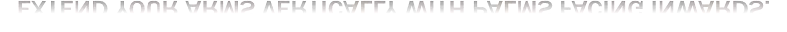 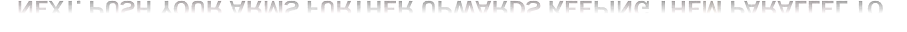 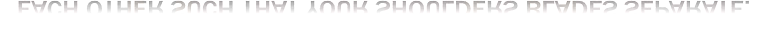 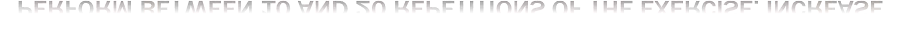 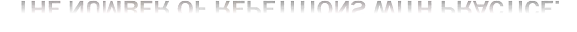 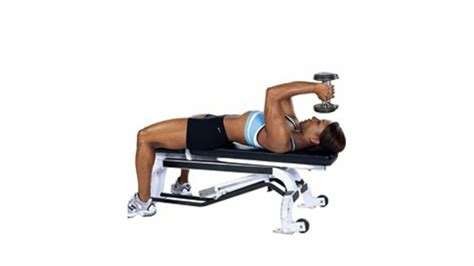 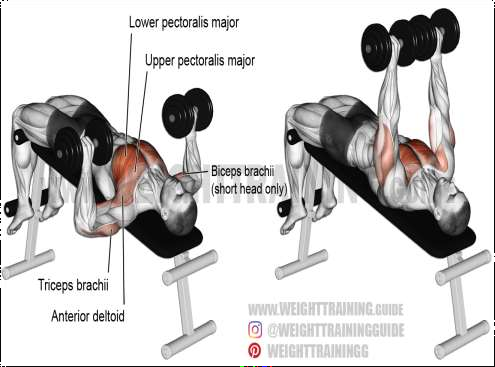 2. PUSH-UP PLUS

HOLD YOURSELF IN A PUSH-UP POSITION: HERE, YOUR BODY IS HORIZONTAL,  FACING DOWNWARDS, ARMS EXTENDED WITH YOUR SHOULDERS WIDE  APART. KEEP YOUR HEAD IN A STRAIGHT LINE WITH YOUR SPINE.
EXTEND YOUR SHOULDERS TO THE FRONT AND SQUEEZE YOUR SHOULDER  BLADES TO BRING YOURSELF UP. KEEPING YOUR ARMS EXTENDED, LET  GRAVITY BRING YOU BACK TO THE ORIGINAL POSITION. REPEAT THE  WORKOUT 10-20 TIMES DAILY.
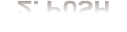 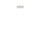 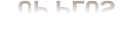 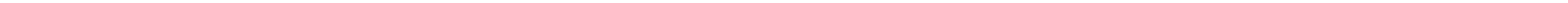 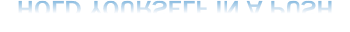 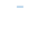 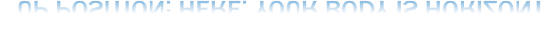 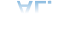 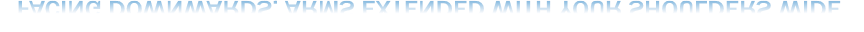 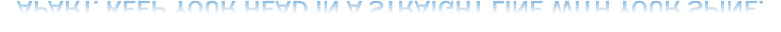 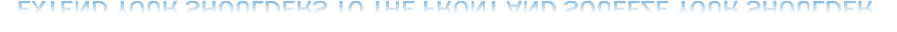 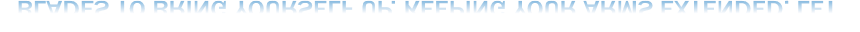 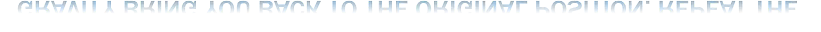 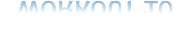 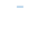 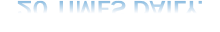 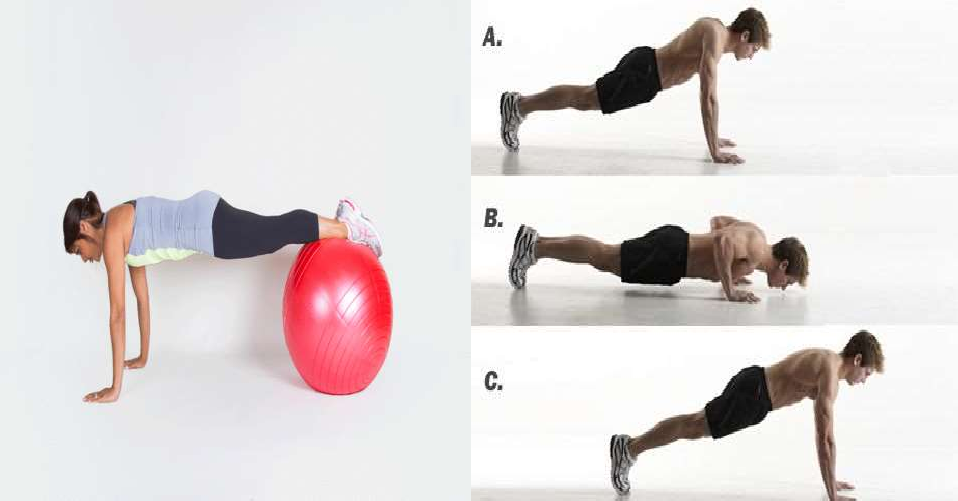 3. RHOMBOIDS STRETCH
RHOMBOIDEUS MAJOR AND MINOR ARE TWO IMPORTANT MUSCLES TO KEEP  THE SHOULDER GIRDLE IN A FUNCTIONAL STATE.
FIRST PLACE YOUR RIGHT ARM UNDER YOUR LEFT SHOULDER AND THEN  PLACE YOUR LEFT ARM OVER YOUR RIGHT SHOULDER AND FEEL THE  STRETCH.
HOLD THIS POSITION IN 10 SECONDS AND THEN RELAX. PERFORM 10  REPETITIONS FOR EACH ARM TWICE EACH DAY.
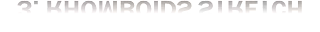 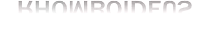 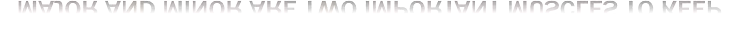 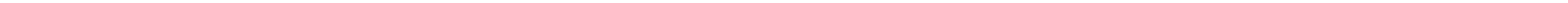 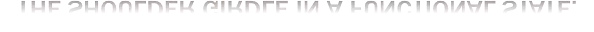 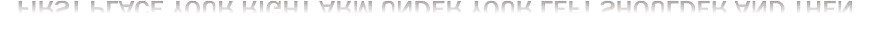 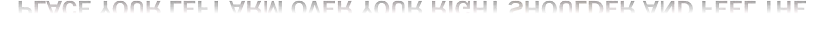 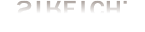 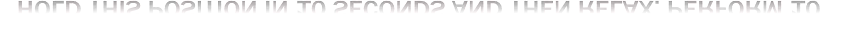 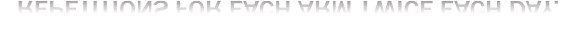 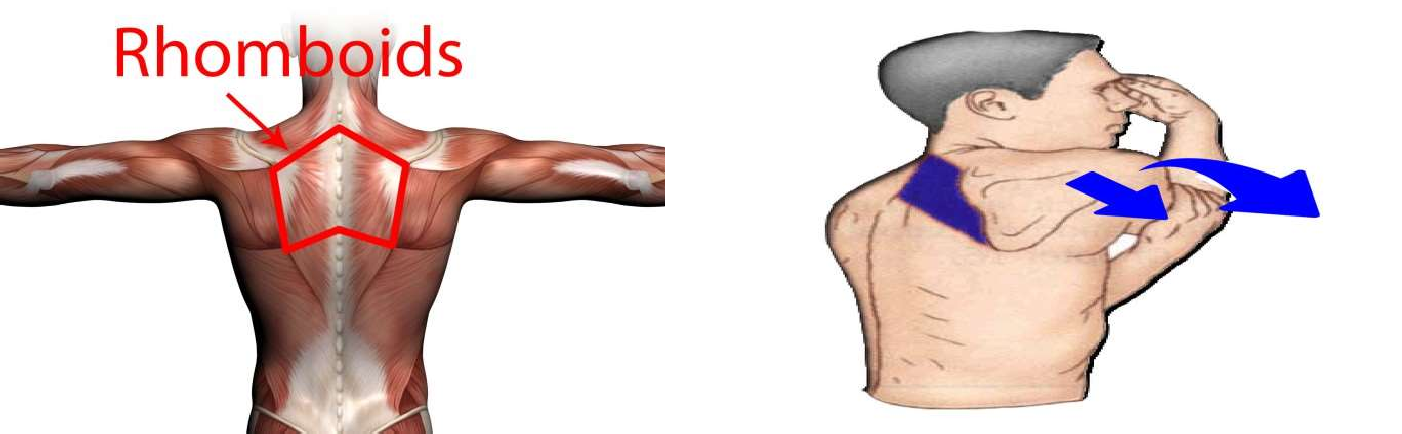 7. PENDULUM EXERCISE
THE PENDULUM EXERCISE IS A PART OF SCAPULAR STABILIZATION EXERCISEIS  GREAT FOR WORKING A LARGE NUMBER OF MUSCLES LIKE THE DELTOIDS,  SUBSCAPULARIS, ROTATOR CUFFS AND SUPRASPINATUS AND INFRASPINATUS  MUSCLES.
LEAN ON A TABLE PLACING ONE OF YOUR HANDS ON THE TABLE FOR SUPPORT.  SWING THE OTHER HAND 10-12 TIMES BOTH IN THE BACKWARD-FORWARDS  DIRECTION AND LATERALLY. ALSO SWING THE ARM CLOCKWISE AND ANTI-  CLOCKWISE.
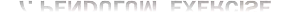 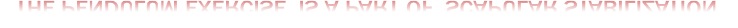 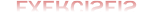 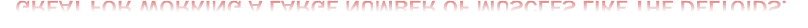 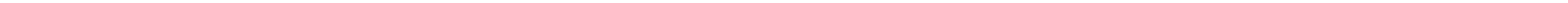 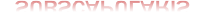 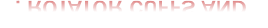 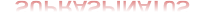 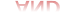 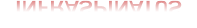 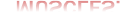 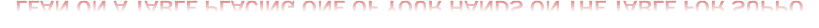 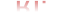 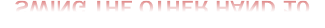 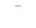 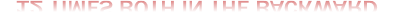 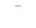 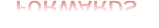 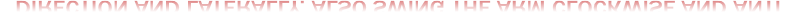 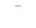 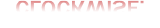 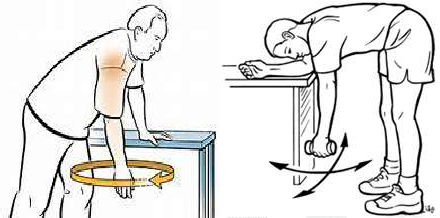 ANTERIOR CAPSULE STRETCHING
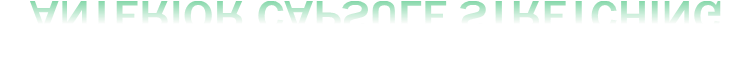 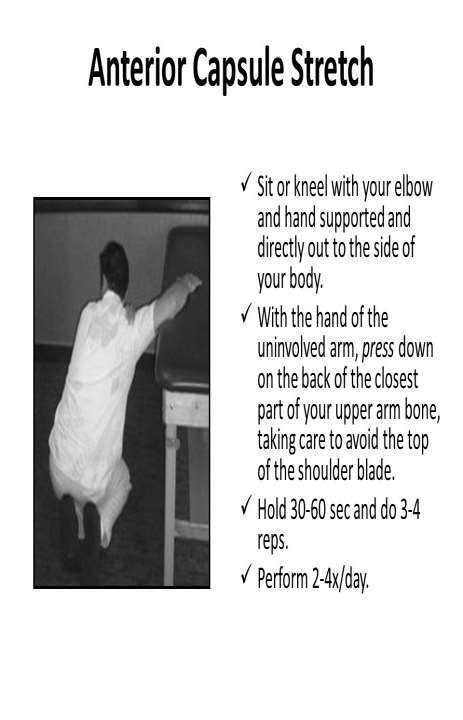 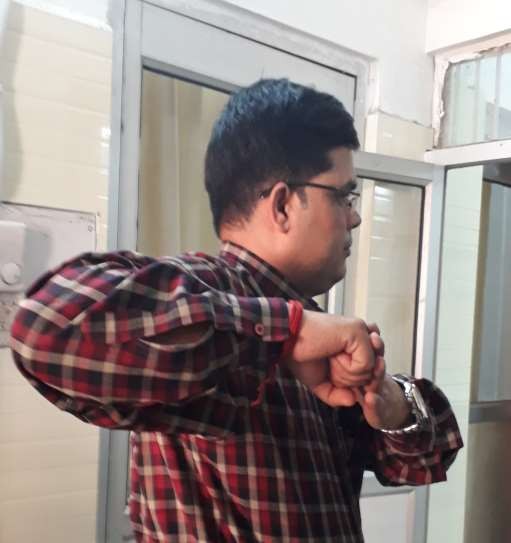 HAND TO BACK POSITION:
TO DECREASE SHOULDER STIFFNESS:-
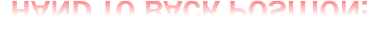 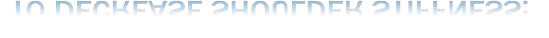 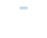 GRAB YOUR AFFECTED HAND BEHIND YOUR BACK AS FAR AS  POSSIBLE. PUSH THE HAND DOWNWARDS INTO THE OPPOSITE  HAND AND HOLD FOR 6 SECONDS. RELAX AND SLOWLY BRING  THE HAND BACK UP. REPEAT 2 TO 3 TIMES.
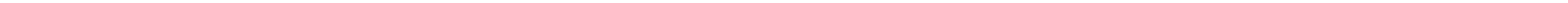 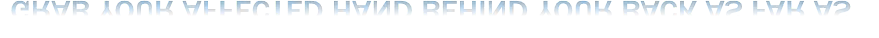 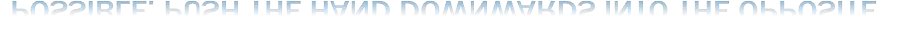 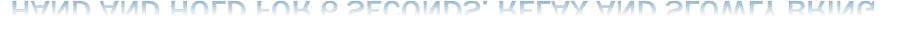 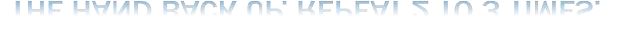 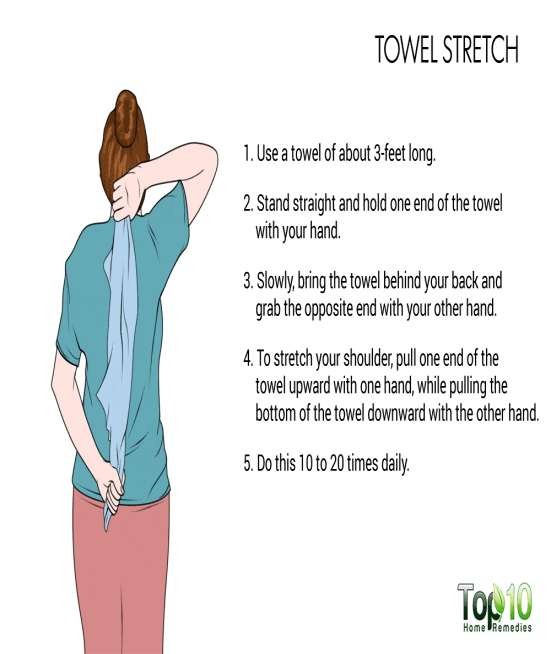 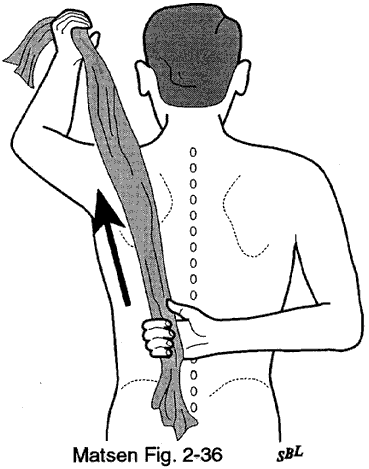 Hand to back  Sh. Exe.
OTHER EXERCISES :
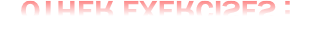 WALL & LADDER EXERCISES EXERCISE.
SHOULDER	& WHEEL EXERCISE
FINGER LADDER EXERCISE.
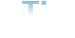 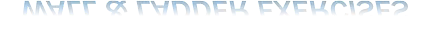 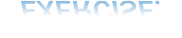 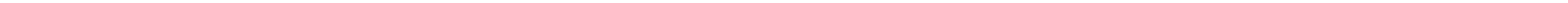 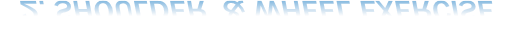 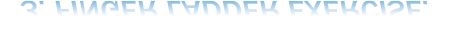 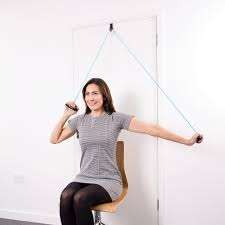 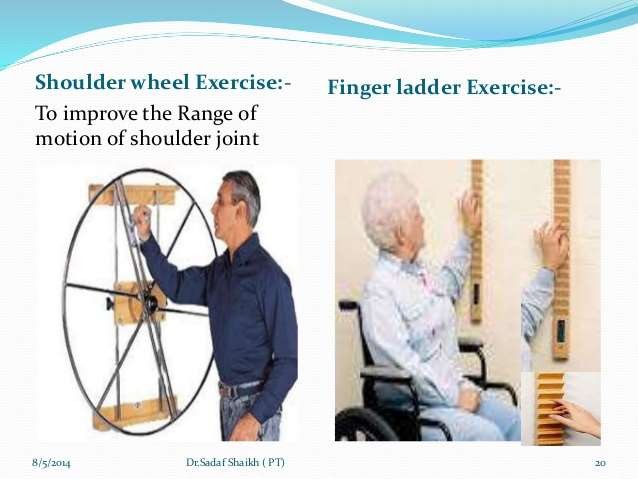 Wall		&  ladder	exe.